всё об ИТ в бизнесе
BPM - ускоритель цифрового предприятия  
2017 г.
Кураш Антон
CNews
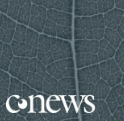 Какими будут новые вызовы?
Как должно быть?
Измениться ли значение и инструментарий BPM ?
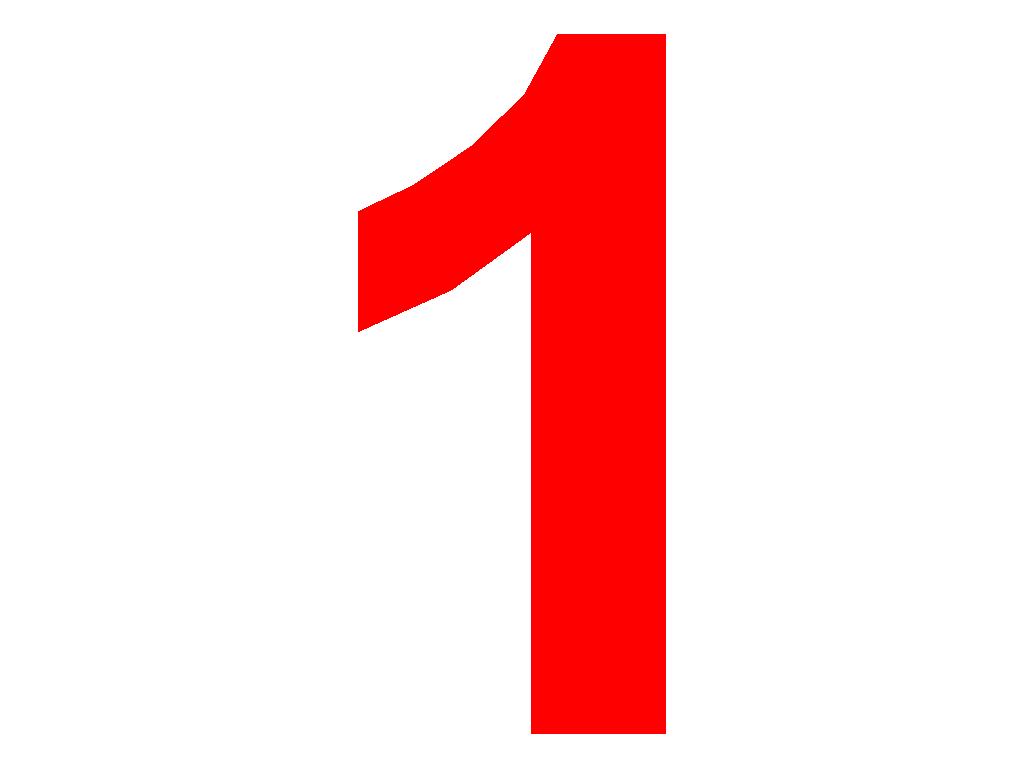 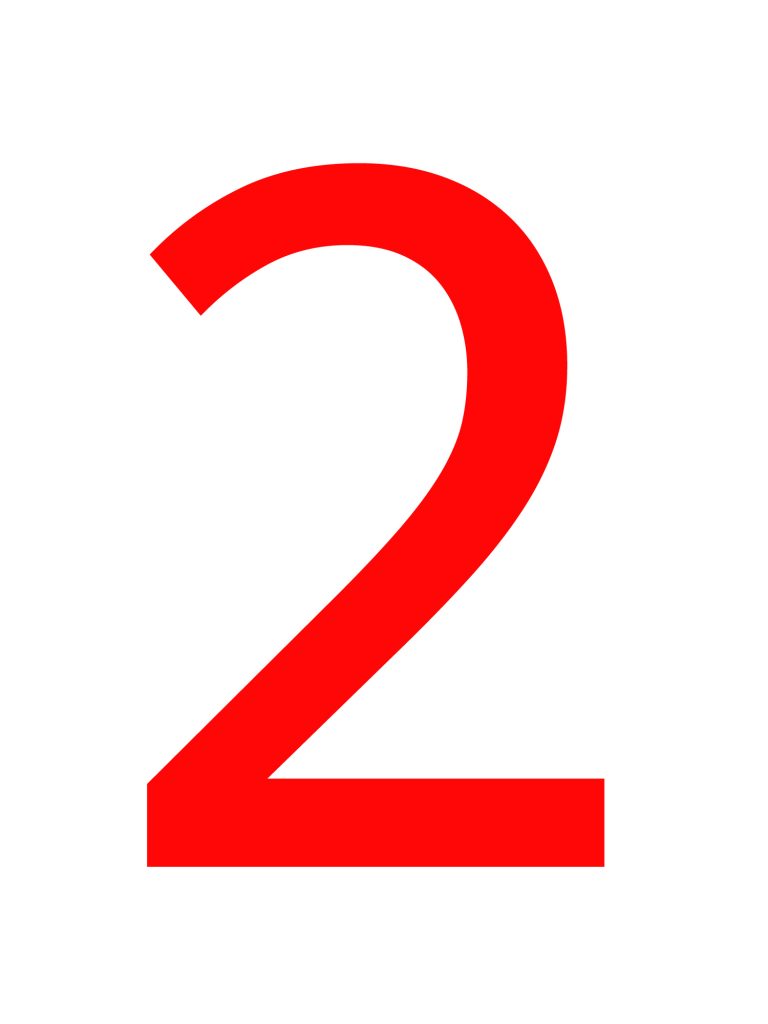 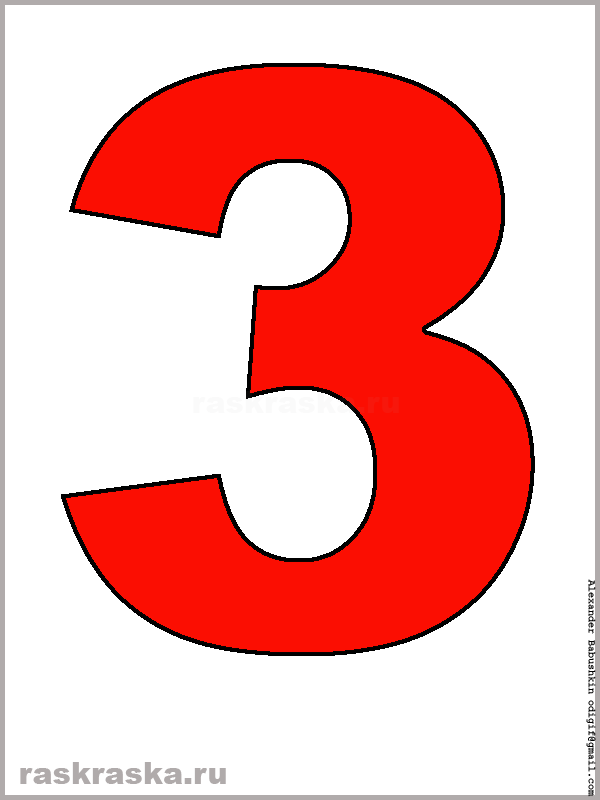 Отсутствие интереса к 
      данной теме у высшего руководства
 
Инертность сотрудников
Отсутствие бюджета/времени на внедрение
 Нет понимания необходимости использования
 Не очевиден эффект от внедрения
Низкий уровень зрелость компании
 Высокая динамика изменений бизнес-процессов
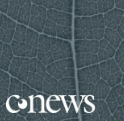 Полная автоматизация процессов
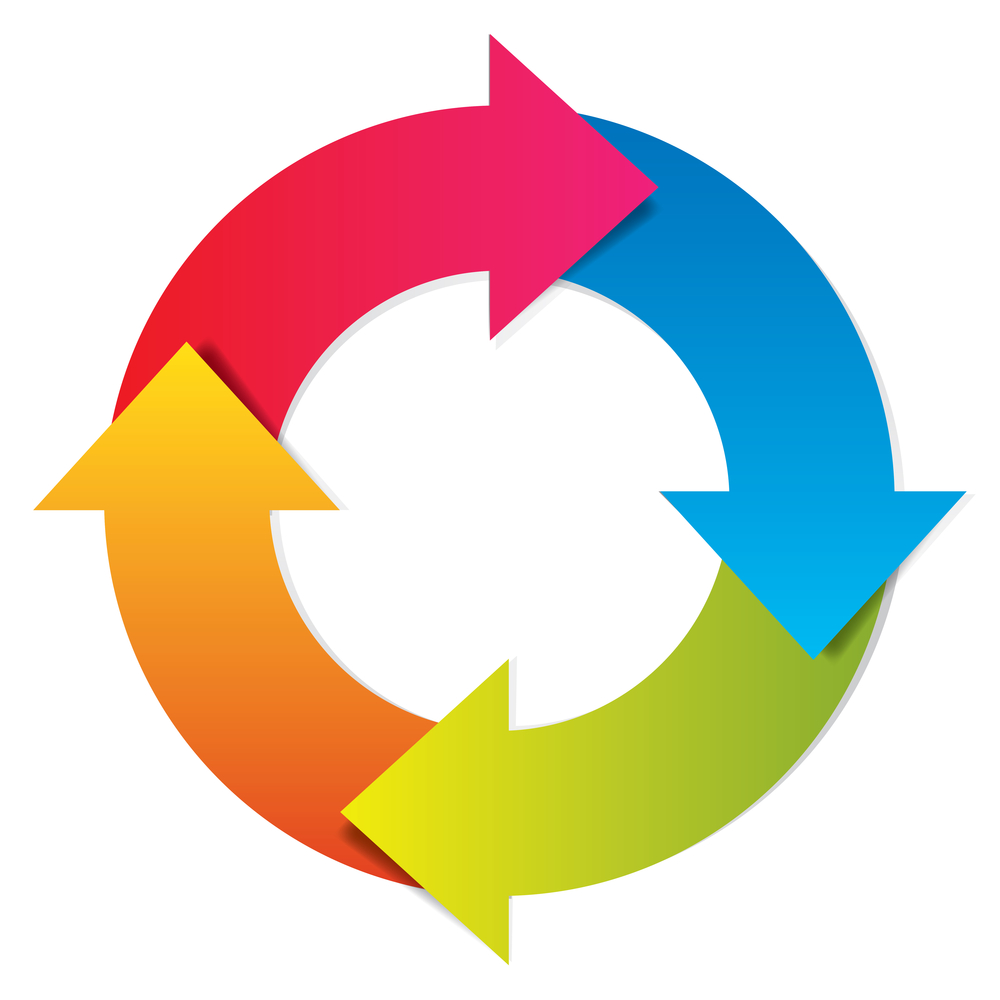 Понимание бизнес стратегии партнера
ЦЭ
Производство это и есть ИТ
Представление о качестве меняется быстро
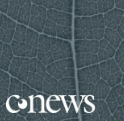 Эпоха пост-ERP
Оптимизация операционной деятельности уже не в тренде?
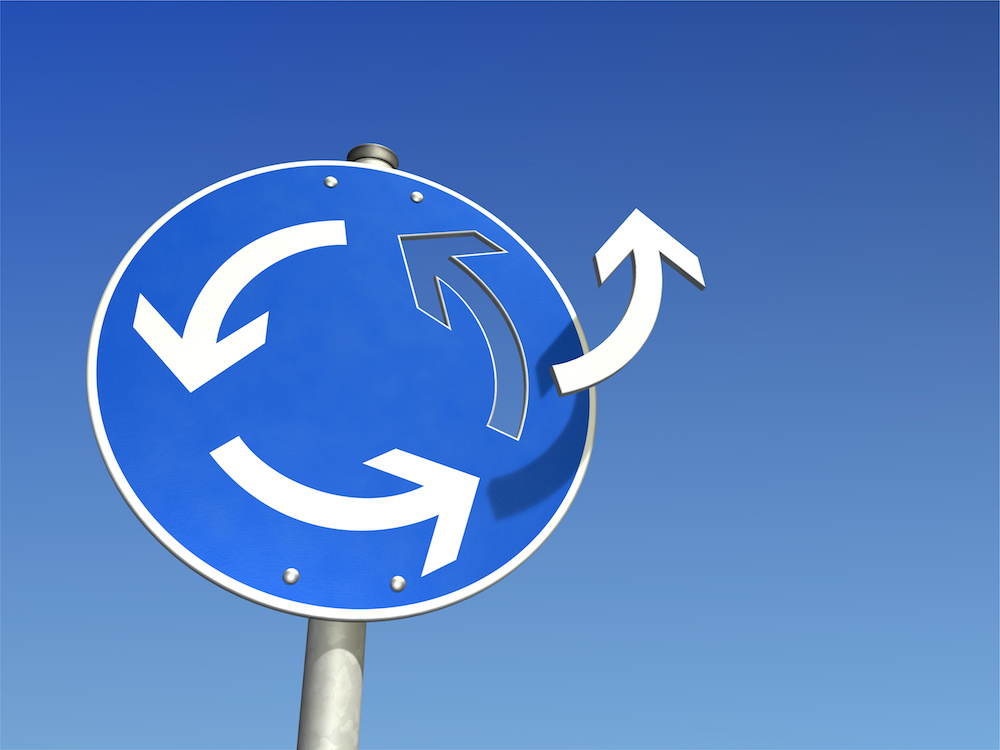 ERP

Не 

оправдал
Учетно-транзакционные системы
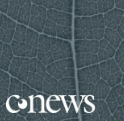 ЦИФРОВАЯ ЭКОНОМИКА
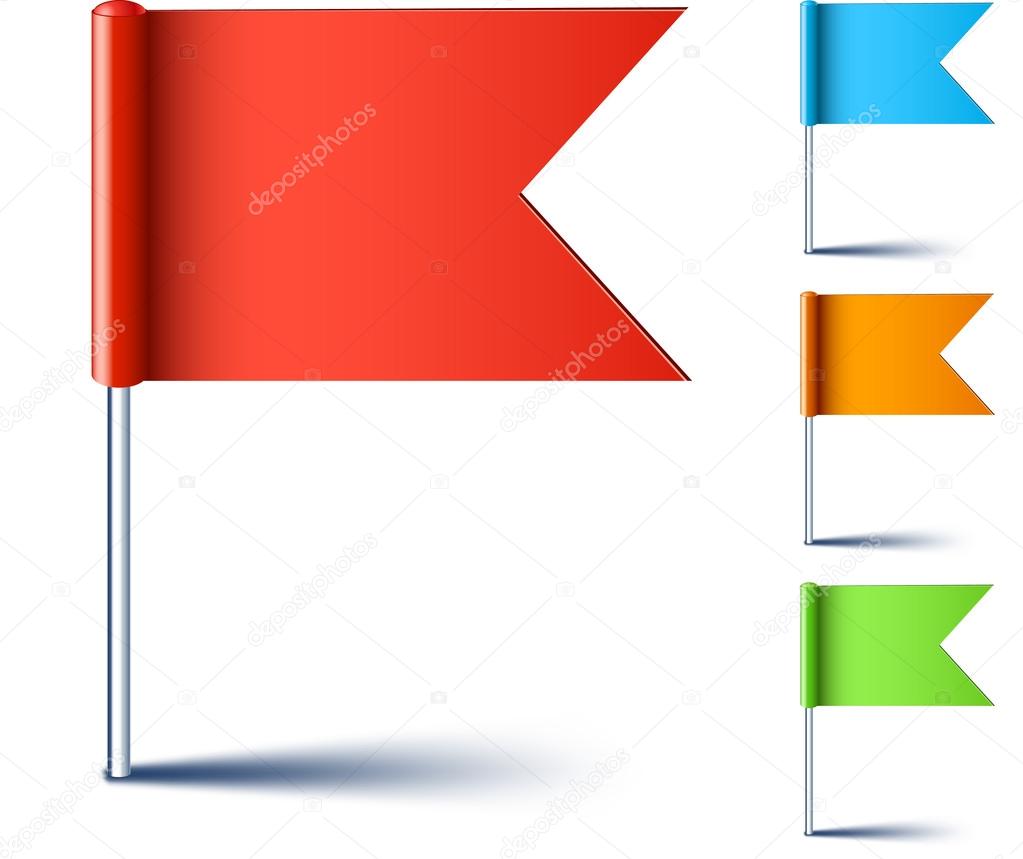 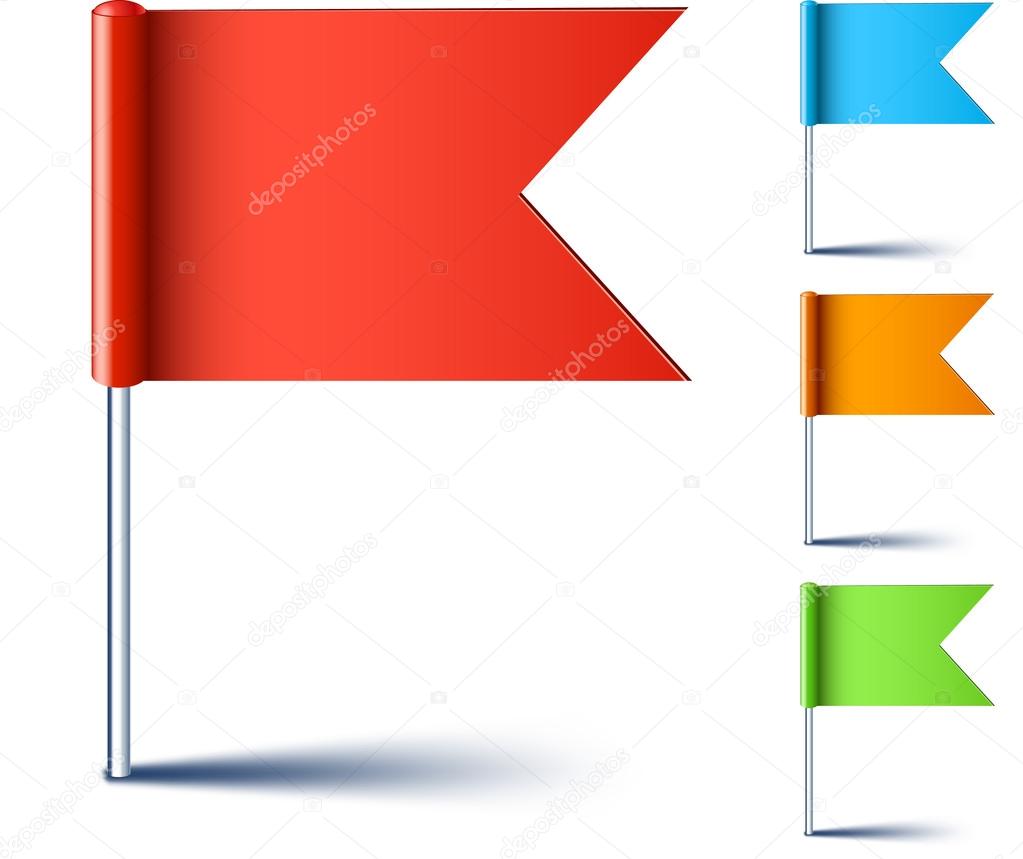 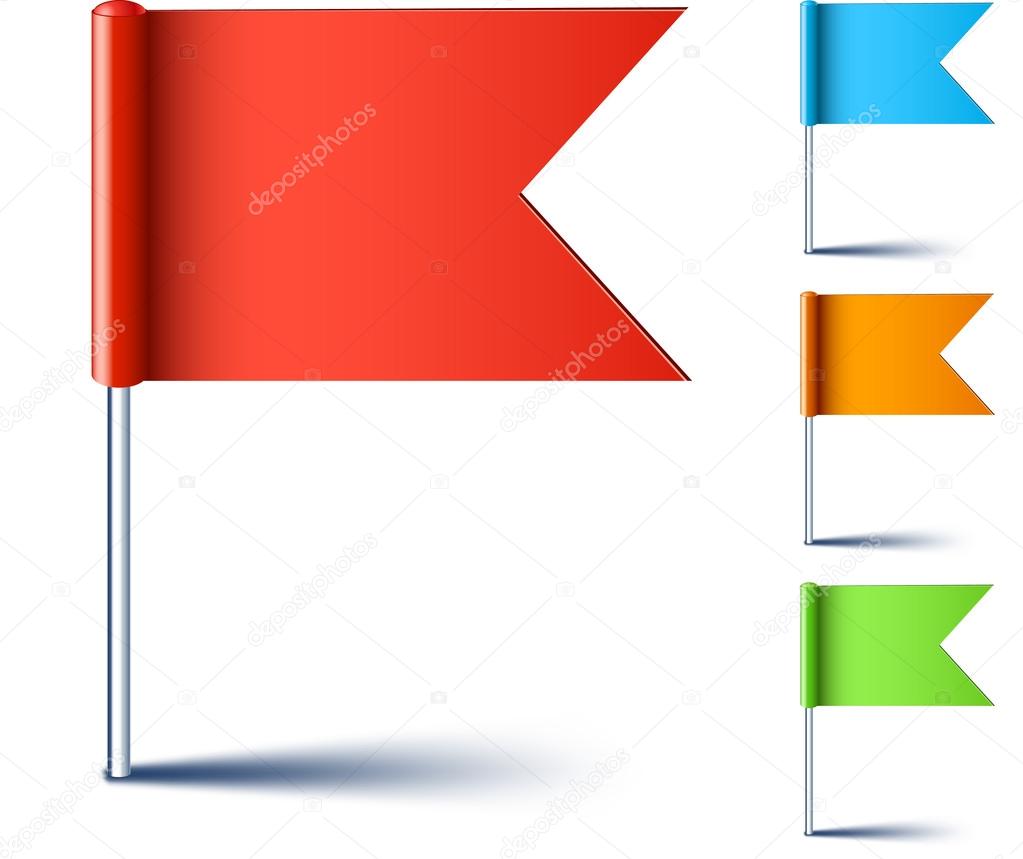 Кастомизация решений без программистов и кодирования
Бизнес процессы под новую модель бизнеса
Решения 
BPM
Case
Management
AI
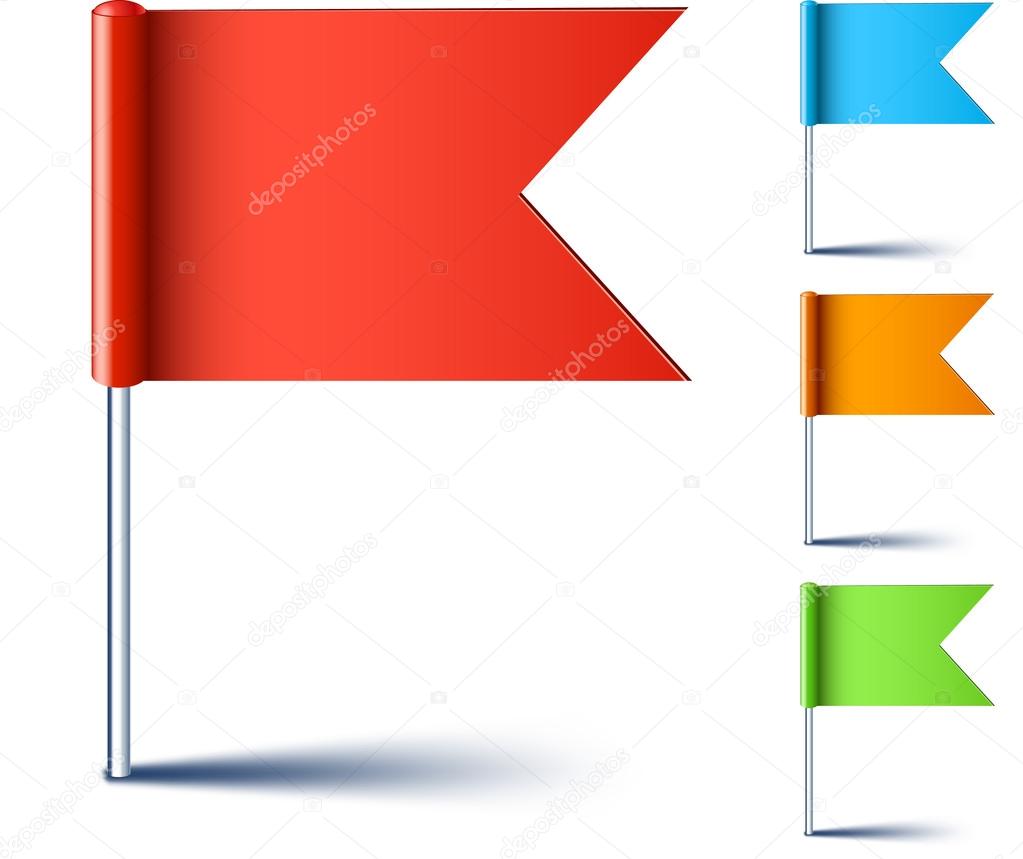 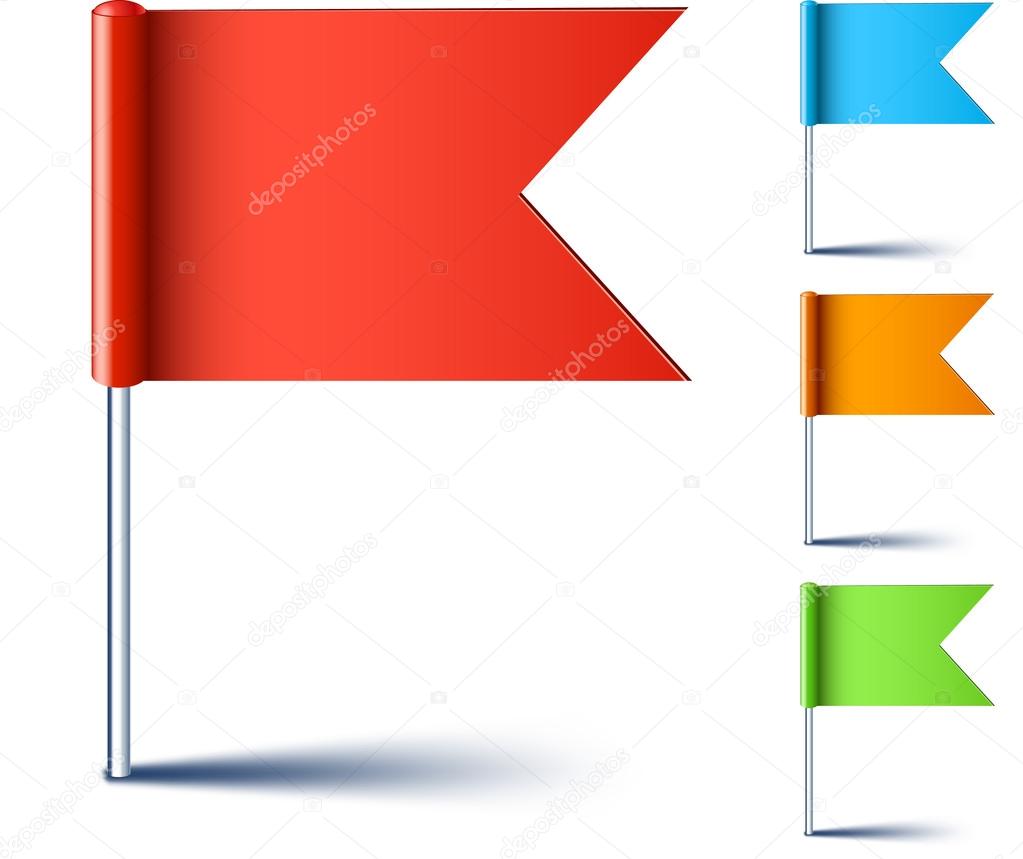 Оцифровка процессов организации
Переориентация с внутренних процессов на вовлечение клиентов
Вопросы дискуссии
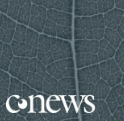 Роль BPM в цифровой трансформации? 

Что ждет российский рынок в 2018г.? 

Как меняются требования заказчиков? 

Нужны ли малому и среднему бизнесу подобные проекты?  

Как проходит переход с одной BPMS на другую? 

Agile враг BPM ?  
Насколько еще востребован BPM без автоматизации? 
Насколько существенна проблема разрыва концепции бизнес-идеи и ее реализации?
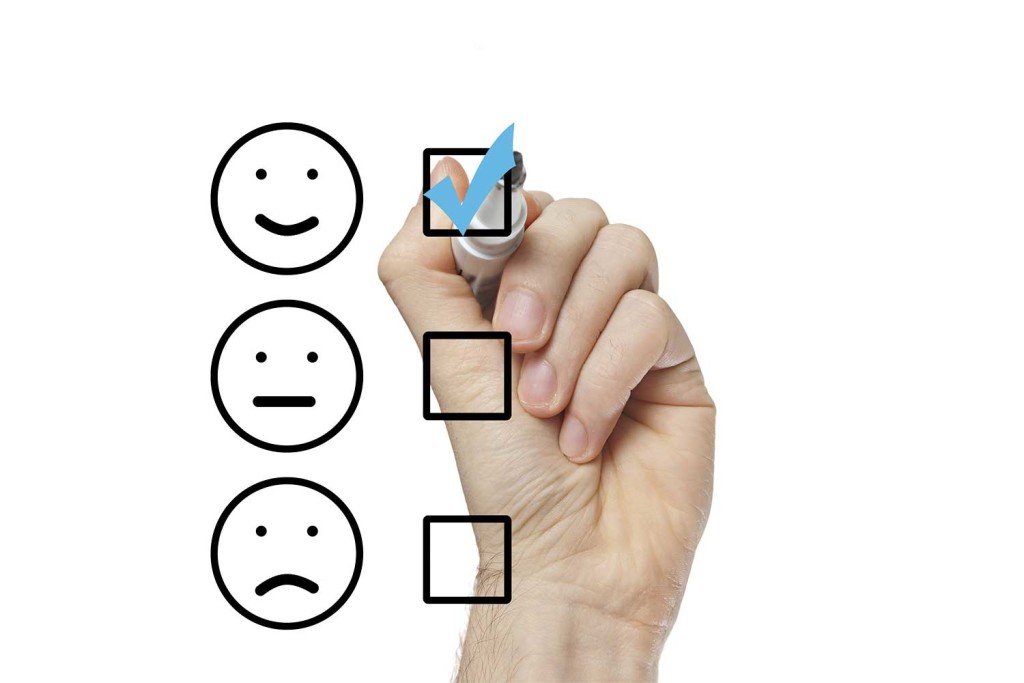